Welcome
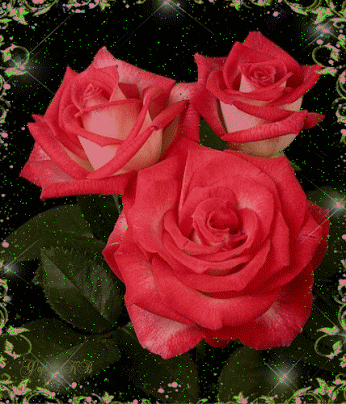 Presented By :
Md. Abu Taher
                          Senior Teaher
                       Gazirhat High School
                      Senbag ,  Noakhali .
                 Mobile No : OI718254597
Presented for Whom :
Class : Six
          Subject : English 1st paper
          Writing Test
          Paragraph Writing
          Date: 08/10/2016
Let’s see the pictures
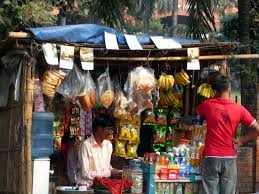 Have you seen these pictures   ?
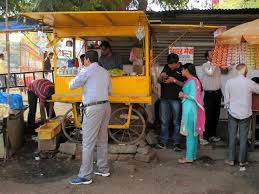 Are you familiar with these pictures ?
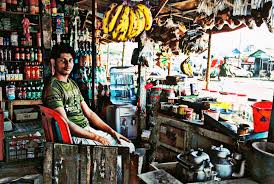 What is this ?
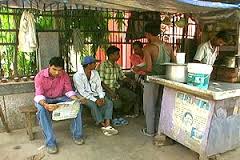 Where is it seen ?
Now let’s discuss about …..
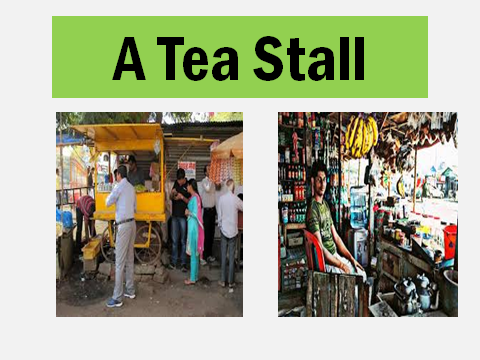 Learning Outcomes
By the end of the lesson student will be able to
       a) describe about tea stall
       b) develop writing skill
       c) develop creativity
       d) tell about a tea stall .
Before writing the paragraph you have to think over the questions
   a) What is a tea stall ?
   b) Where is it seen ?
   c) When does it open and close?
   d) How is a tea stall furnished ?
   e) What do people do there ?
   f) How does a tea stall become
       a meeting place ?s
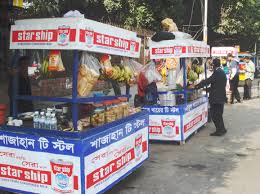 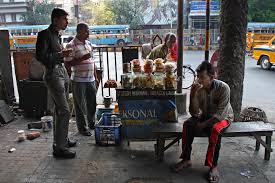 What is a tea stall ?
Tea is a popular hot drink. So a tea stall
 is a common place to all classes of
 people . A tea stall is a small shop
  where  tea  is  prepared and  sold.
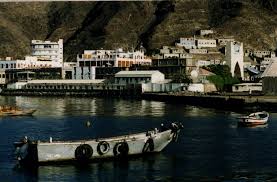 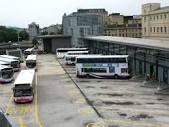 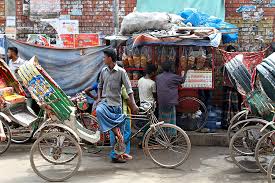 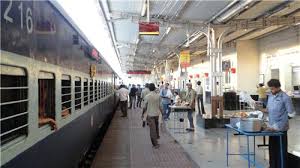 Individual Work
Where is it seen ?
Generally a  tea stall is seen in
 the  village market , rail station ,
 bus station or other crowded
 place where people generally
 gathered together.
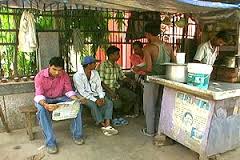 How is a tea
Stall furnished ?
A tea stall is not well furnished.  Some tea stall has no chairs but a few benches.
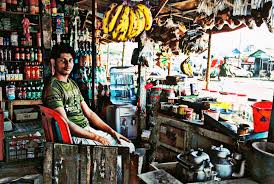 Who works and serve tea?
The owner himself make tea and serve to the customers. Thus he works as a boy and a cashier. Sometimes he engages a boy or two to help him.
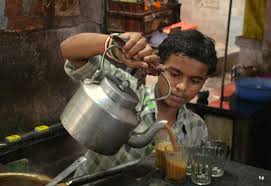 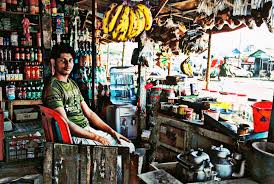 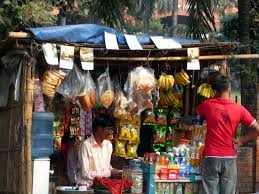 What is sold in a tea stall ?
Besides tea, biscuits, bread, bananas betel leaf are also available here .
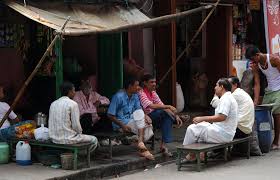 What kinds of people
gather there?
What do they do there ?
It is a meeting place to  all classes of people. They gather here and refresh themselves with a cup of hot tea. Sometimes they discuss and debate with political and current affairs. Thus it becomes a mini parliament.
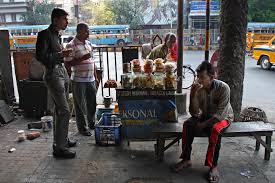 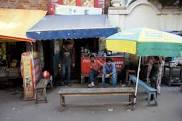 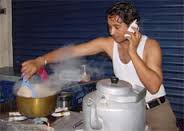 When does it open and closes ?
It opens early in the morning and closes late at night. Thus it remain busy whole day.
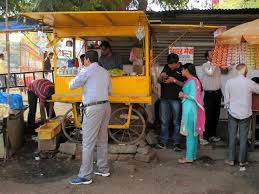 The utility of a tea stall cannot be ignored in our society. It plays an important role to solve our unemployment problem .
Group Work
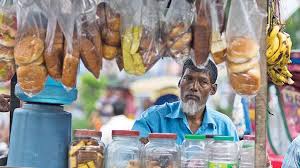 a) What is a tea stall? 
  b) What things are 
     sold there ?
  c) How can it play a
       role to solve our
       unemployment
        problem?
Evaluation
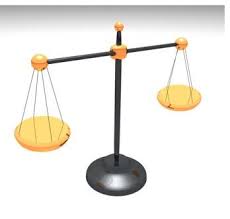 a) Who serve tea in a tea stall ?
  b) When does it open and close?
  c) Where is it seen ?
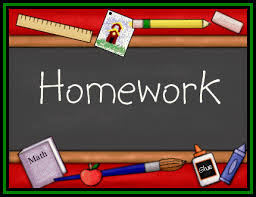 Write a paragraph about a tea stall.
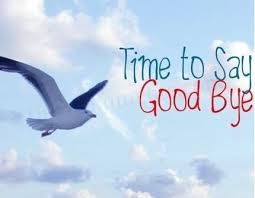